PubPol/Econ 541
Class 1The State of Play in International Trade and Trade Policy I:  Trade WarsbyAlan V. DeardorffUniversity of Michigan2020
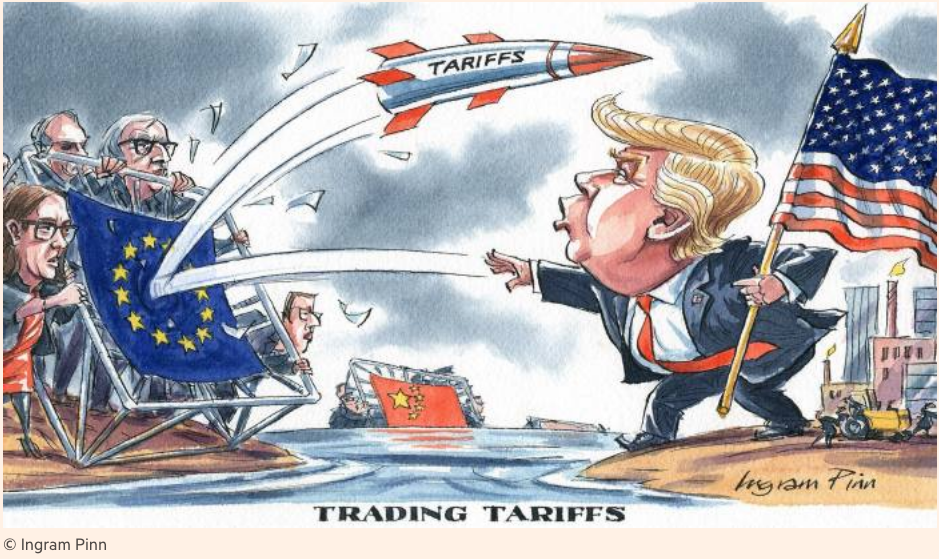 Claas 1:  State of Play I: Trade Wars
2
[Speaker Notes: Pinn, Ingram, “Ingram Pinn’s illustration of the week: Trading tariffs,” Financial Times, June 22, 2018.
https://www.ft.com/content/c56ebb64-7579-11e8-b326-75a27d27ea5f]
Trade Wars, 2018-2020
Outline
Battles in the Trade Wars
Washing Machines & Solar Panels
Steel & Aluminum
Intellectual Property
US-China Trade War
Cars
Mexico migration
Digital Tax
Targeting Companies
Effects of the Trade Wars
Claas 1:  State of Play I: Trade Wars
3
Washing Machines & Solar Panels
Safeguards Protection
Section 201 of US trade law
Tariffs when surge of imports causes injury
Legal in WTO
US action
USITC recommended Oct 31, 2017
Trump levied tariffs January 2018
Korea and China filed complaints at WTO
Claas 1:  State of Play I: Trade Wars
4
Steel & Aluminum
National Security
Section 232 of US trade law
Tariffs on imports that “threaten national security”
“National security” is not defined
Legality in WTO is unclear
Feb 16, 2018:  Commerce finds security threat
Claas 1:  State of Play I: Trade Wars
5
Steel & Aluminum
National Security
Mar 1:  Trump levies tariffs
25% on steel
10% on aluminum
Against all countries
Several removed shortly thereafter
Remained in place on EU, China, Canada, Mexico, and others
Retaliation by all
(Tariffs on Canada & Mexico later removed, then reinstated on Canadian aluminum Aug 6, 2020)
Claas 1:  State of Play I: Trade Wars
6
Pause for Discussion
Class 0:  Introduction & Overview
7
Questions
The US constitution reserves to Congress the right to levy tariffs.  Why, then, was Trump able to do it?
Trump’s right to levy tariffs on steel was challenged.  On what basis?
Is there any likelihood that Section 232 will be changed by Congress to make such actions less likely?
Claas 1:  State of Play I: Trade Wars
8
Intellectual Property
Intellectual property
Usually includes patents, trademarks, copyrights, and trade secrets
US (and others) claim that China
Steals technology secrets
Forces investors to turn over technologies in joint ventures
Claas 1:  State of Play I: Trade Wars
9
Intellectual Property
USTR (United States Trade Representative, Robert Lighthizer)
Initiated investigation of China’s IP practices
Under Section 301 of US trade law – Unfair trade practices
This is not something permitted by the WTO
Claas 1:  State of Play I: Trade Wars
10
US-China Trade War
March 22, 2018:  Report finds unfair trade practices
IP violations (see above)
Also subsidies to firms and state-owned enterprises (SOEs) to trade unfairly
Trump announces tariffs on up to $60 billion of China’s exports to US
Claas 1:  State of Play I: Trade Wars
11
US-China Trade War
US and China levy tariffs on each other
Three times in 2018, twice in 2019
Trump either added new tariffs on China exports or raised them
Each time, China responded with tariff on US exports
Threat of more in December 2019 was suspended by “Phase One” US-China Trade Deal
Claas 1:  State of Play I: Trade Wars
12
Williams and Hammond,
Table 3: Section 301 tariffs on China
Claas 1:  State of Play I: Trade Wars
13
[Speaker Notes: Williams, Brock R. and Keigh E. Hammond, “Escalating U.S. Tariffs: Timeline,” Insight, Congressional Research Service, updated January 29, 2020]
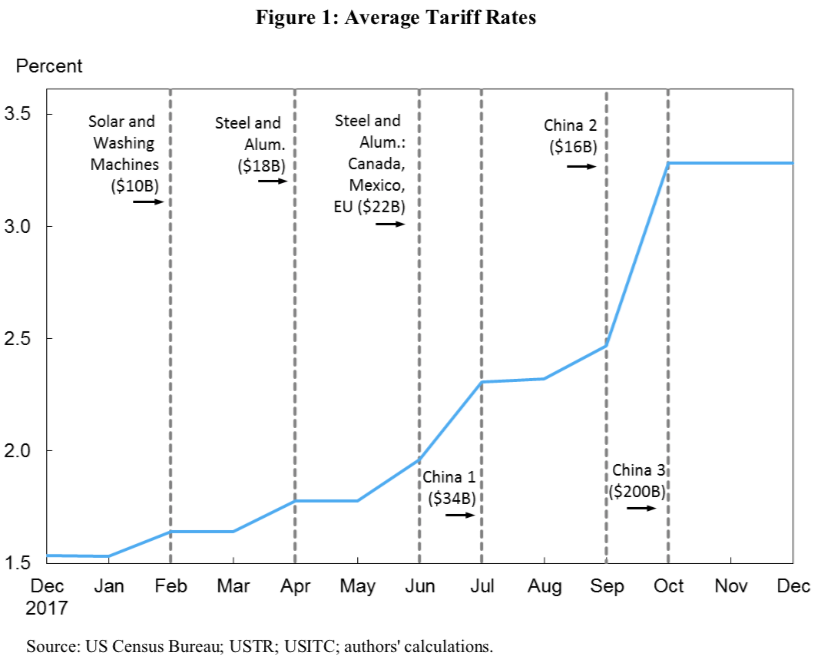 Source:  Amiti, et al. 2019.
Claas 1:  State of Play I: Trade Wars
14
US-China Trade War
Phase One Deal
In anticipation, Trump called off December 2019 tariffs
Agreement signed January 15, 2020
Content of Deal:
China to buy $200 billion more US exports
US to reduce a few tariffs on China
Most tariffs by both remain in place, and China did not address subsidies and SOEs
Claas 1:  State of Play I: Trade Wars
15
US-China Trade War
Phase One Deal as of today 
	(Swanson and Bradsher)
Pandemic hit trade hard and slowed China’s imports
Otherwise, both sides seem happy with the progress
Trump:  “We’re doing very well on our trade deal but I feel differently about China than I’ve ever felt.”  
He has other complaints, as we’ll see
Claas 1:  State of Play I: Trade Wars
16
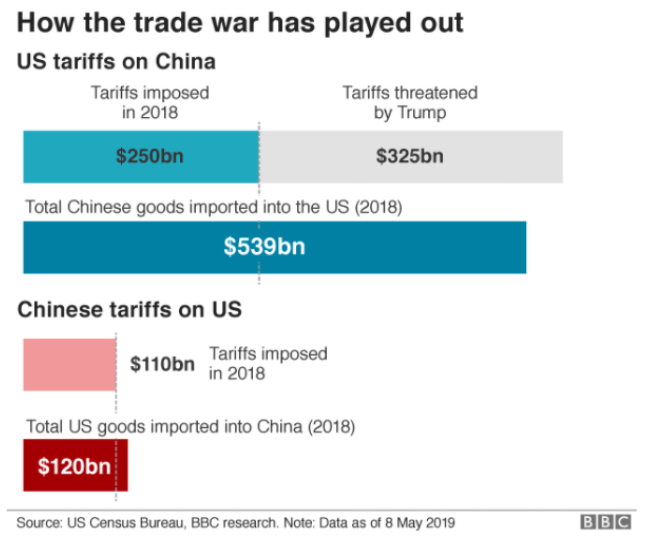 Claas 1:  State of Play I: Trade Wars
17
[Speaker Notes: Palumbo, Daniele and Ana Nicolaci da Costa, “Trade war: US-China trade battle in charts,” BBC News, May 10, 2019.]
Threats
Tariff on Cars
Based on national security
Still pending
Tariff on all goods from Mexico
Based on immigration
Planned, then cancelled
Claas 1:  State of Play I: Trade Wars
18
Pause for Discussion
Class 0:  Introduction & Overview
19
Questions
To what extent did China always retaliate at the same level as the US had hit them?
Who are mentioned in the headlines as benefiting from the trade war?
Is China on track to increase imports by the amount promised?
Is China doing anything to improve its behavior on intellectual property?
Claas 1:  State of Play I: Trade Wars
20
Digital Tax
The Issue:
The international norms for taxing firms are based on firms’ physical locations
As a result, firms that operate over the internet avoid taxation in countries where they lack physical presence
This issue has been of concern for years, but discussions of fixing it have not succeeded
The US resists any change, since it is almost entirely US companies that benefit
Claas 1:  State of Play I: Trade Wars
21
Digital Tax
Negotiations
Discussions have been underway in the OECD to devise a new global tax framework
France in 2019 enacted a Digital Services Tax (DST), not waiting for a new framework
The US threatened retaliation, and in January, both paused, awaiting results from the OECD
But in June, the US pulled out of the OECD talks, saying they had reached an “impasse”
Claas 1:  State of Play I: Trade Wars
22
Digital Tax
France now says its DST will go into effect at the end of 2020
The DST is a 3% tax on revenues earned by providing goods or services to French users over the internet.
While it applies to companies from all countries, the most affected will be from the US:  Facebook, Google, and Amazon
Claas 1:  State of Play I: Trade Wars
23
Digital Tax
Trump’s response
On July 10 he announced new 25% tariffs on $1.3 billion of French goods
They will be delayed until January 2021
Now other countries are considering a tax like that of France. 
Italy, Spain, Austria, UK
Claas 1:  State of Play I: Trade Wars
24
Targeting Chinese Companies
Trump has used national security as the grounds for a series of actions against Chinese companies
ZTE
Huawei
TikTok
Claas 1:  State of Play I: Trade Wars
25
Targeting Chinese Companies
ZTE
In 2018 Trump banned US firms from selling products to ZTE, 
a major Chinese maker of telecoms equipment, 
concerned that it would let Beijing spy on the US
After several months and reversals of the policy, ZTE was allowed to continue.
Trump used it as bargaining chip with President Xi
ZTE “loaded up on lobbyists”
Claas 1:  State of Play I: Trade Wars
26
[Speaker Notes: Swanson & Vogel, “Faced With Crippling Sanctions, ZTE Loaded Up on Lobbyists,” New Hork Times, Aug 1, 2018.
https://www.nytimes.com/2018/08/01/us/politics/zte-sanctions-lobbying.html?rref=collection%2Fissuecollection%2Ftodays-new-york-times&action=click&contentCollection=todayspaper&region=rank&module=package&version=highlights&contentPlacement=5&pgtype=collection]
Targeting Chinese Companies
Huawei
The world’s leading maker of 5G telecoms equipment, among many other things
US worried that, though a private company, the Chinese government could use it to spy
2012: US firms were encouraged not to buy from Huawei
2018: US asked allies not to buy from Huawei, but few complied (New Zealand, UK)
Claas 1:  State of Play I: Trade Wars
27
[Speaker Notes: Swanson & Vogel, “Faced With Crippling Sanctions, ZTE Loaded Up on Lobbyists,” New Hork Times, Aug 1, 2018.
https://www.nytimes.com/2018/08/01/us/politics/zte-sanctions-lobbying.html?rref=collection%2Fissuecollection%2Ftodays-new-york-times&action=click&contentCollection=todayspaper&region=rank&module=package&version=highlights&contentPlacement=5&pgtype=collection]
Targeting Chinese Companies
Huawei (cont.)
December 2018:  Canada arrested Huawei CFO to extradite to US for violating US sanctions on Iran
May 2019:  US firms were banned from selling chips made in US to Huawei
Aug 17, 2020: US “prohibits anyone from selling any chips to Huawei, custom or not, if these were produced with American technology” (Economist)
Claas 1:  State of Play I: Trade Wars
28
Targeting Chinese Companies
TikTok 
A very popular video app owned by the Chinese company ByteDance, is said by Trump to threaten national security
By making data on its users available to the Chinese government
First threatening to ban it in the US, he now is encouraging its acquisition by a US company
Candidates are Microsoft, Oracle, and Walmart
Claas 1:  State of Play I: Trade Wars
29
Targeting Chinese Companies
WeChat 
A messaging app owned by TenCent
Subject to concerns and similar to TikTok
Claas 1:  State of Play I: Trade Wars
30
Pause for Discussion
Class 0:  Introduction & Overview
31
Questions
How could China respond to the US actions against Huawei?  Is it doing anything?
Do the US actions against Huawei prevent all US companies from supplying Huawei?
Do the US actions against ZTE, Huawei, and TikTok help or hurt US consumers and US companies?
Claas 1:  State of Play I: Trade Wars
32
Effects of the Trade Wars
Sectors that are hit
On trade with China
On the US trade balance
Stock markets
Claas 1:  State of Play I: Trade Wars
33
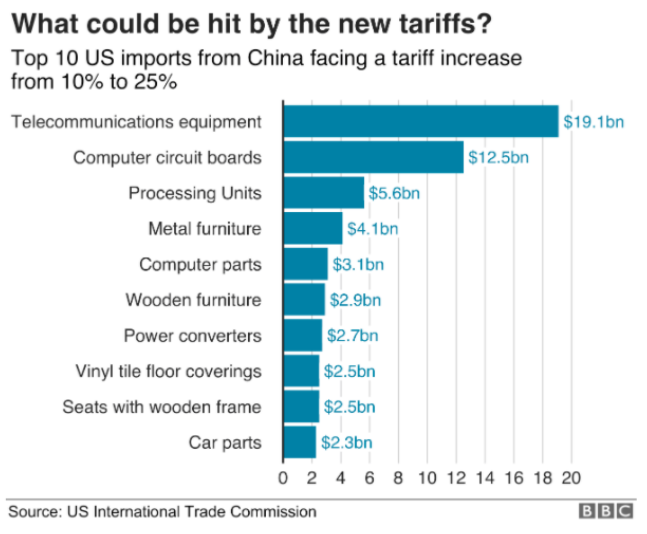 Claas 1:  State of Play I: Trade Wars
34
[Speaker Notes: Palumbo, Daniele and Ana Nicolaci da Costa, “Trade war: US-China trade battle in charts,” BBC News, May 10, 2019.]
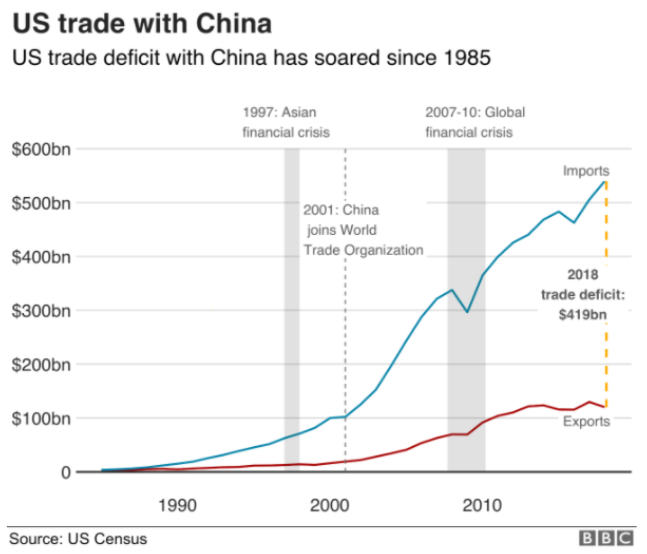 Claas 1:  State of Play I: Trade Wars
35
[Speaker Notes: Palumbo, Daniele and Ana Nicolaci da Costa, “Trade war: US-China trade battle in charts,” BBC News, May 10, 2019.]
US Trade with China
Claas 1:  State of Play I: Trade Wars
36
[Speaker Notes: Presentations / NEED / Graphs202007]
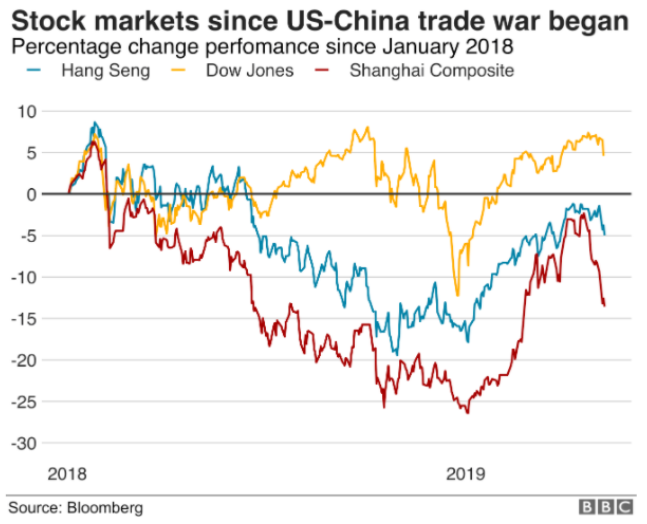 Claas 1:  State of Play I: Trade Wars
37
[Speaker Notes: Palumbo, Daniele and Ana Nicolaci da Costa, “Trade war: US-China trade battle in charts,” BBC News, May 10, 2019.]